Гімн красі, радощам життя і коханню в поезіях Сапфо та Анакреонта.
Найкрасивіше на землі-це те, що ми любимо.                                                                                    Сапфо
Анакреонт со своими музами.
Алкей и Сапфо.
"Сапфо, Фаон и Амур"
Помпейская фреска с изображением Сапфо.
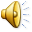 У першому рядку записується одне слово, іменник, який є темою сенкану.
У другому — записуються два слова, прикметники, які є означення­ми теми.
У третьому — учні записують три слова, дієслова, які вказують на ак­тивність, дієвість, пов'язану з темою.
У четвертому — записується фраза, якою висловлюється розуміння теми (чи ставлення до теми). Фраза складається з чотирьох слів.
У п'ятому — записується одне слово, іменник — синонім (висновок) до теми.
Ви вже давно ступили за поріг 
Життя земного лірники-півбоги                    
І голос ваш — рапсодії й еклоги             
Дзвенить вві тьмі Аїдових доріг. 
                             М. Зеров
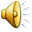